SeminářRurální geografie
doc. RNDr. Antonín Věžník, CSc. 
Ondřej Krejčí
Informace o předmětu
Cvičení - Středa 18:00 ?

2 absence na cvičení

Odevzdaná cvičení

Prezentace cvičení

Terénní exkurze 

Zkouška v terénu
Plán cvičení
27.9.		Úvodní hodina
4.10.		Zadání cvičení I
11.10.	Aktéři a nástroje rozvoje venkova
18.10.	Prezentace cvičení I
25.10.	Zadání cvičení II
1.11.		Program rozvoje venkova 
8.11.		Prezentace cvičení II
15.11.	Zadání cvičení III
22.11.	Problémy a možnosti rozvoje venkova 
29.11.	Prezentace cvičení III
6.12. 	Terénní vycházka
13.12. 	Zkouška
Cvičení
1) Obecní rozpočet

2) Využití půdy v území

3) Zemědělské brownfieldy a jejich možnosti v rozvoji rurálního prostředí

4) Aktuální fungování MAS v regionech ČR

5) Tvorba konkrétního projektu podle vlastního návrhu
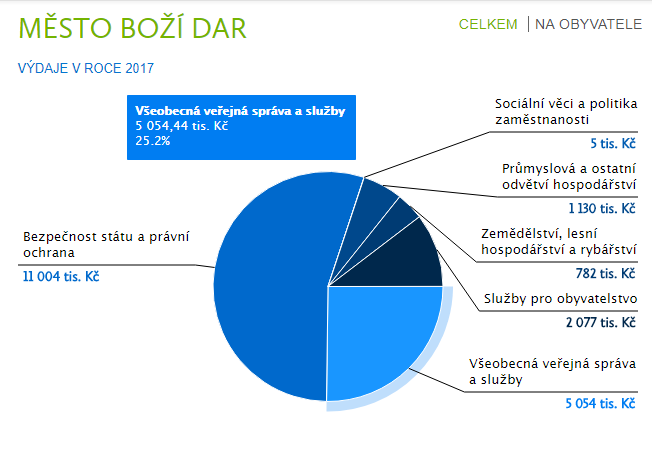 Tvorba obecního rozpočtu
http://monitor.statnipokladna.cz
Druhové členění peněžních operací
Typy příjmů x výdajů
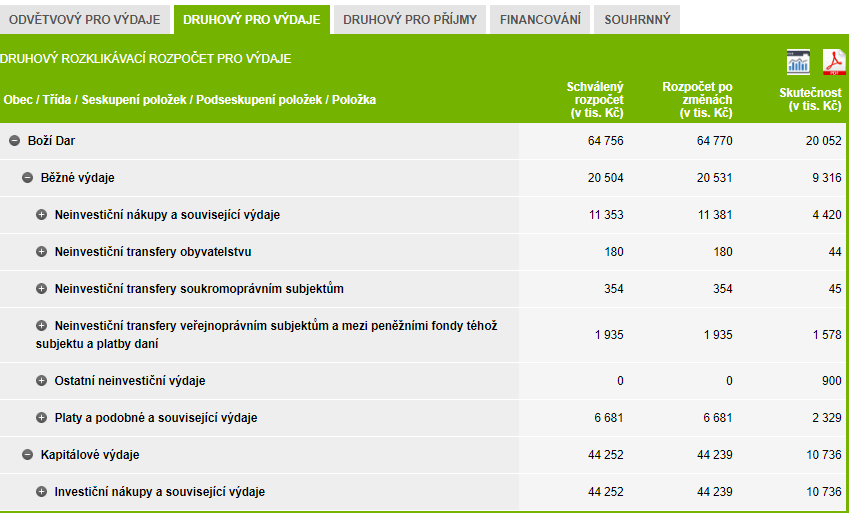 Využití půdy v území
LPIS veřejný registr půdy – mapové výstupy 
Kdo hospodaří na zemědělské půdě, jak je půda využívána 
Komplexní pozemkové úpravy
Jaké přinesly změny, kdy se chystají
Návrh případných změn
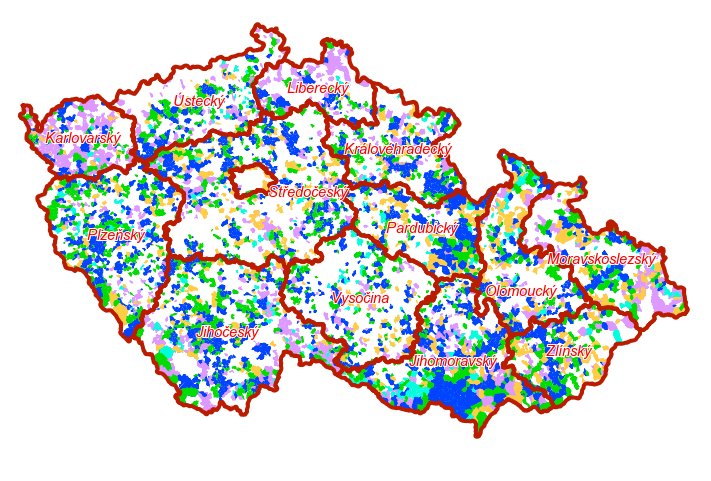 Zemědělské brownfieldy
Inventarizace brownfieldů ve vybraném regionu
Kategorizace zemědělských brownfieldů
Změny ve využití
Využití leteckých map
Internetové zdroje
Vlastní návrhy
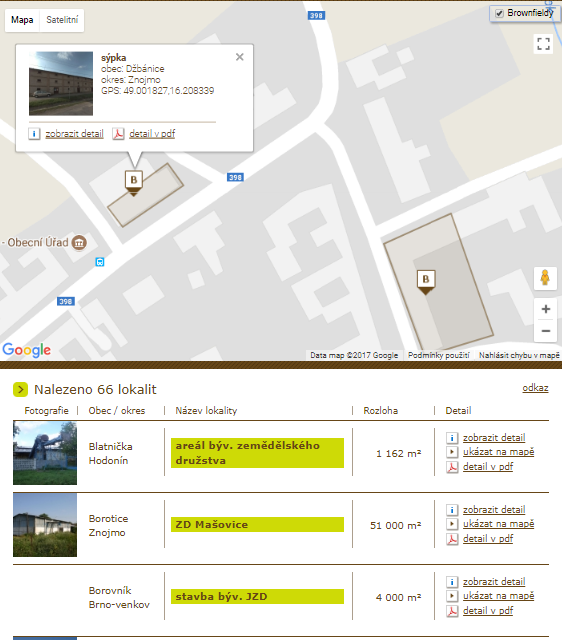 Aktuální fungování MAS v RR
Navázaní na práce minulého ročníku
Na vybrané MAS zhodnotit její fungování
Aktuální vyhlášené výzvy
Budoucí projekty
Tvorba vlastního projektu
Na základě předem domluvené osnovy

Zajištění všech podstatných příloh
Díky za pozornost
Venkov x Venkovská obec - Definice ?
Venkov je spojité území, které se skládá z volné krajiny a jednotlivých sídel, vymezuje se vždy ukazateli vztaženými k ploše (např. hustota zalidnění). Vnímání venkova může být do značné míry individuální záležitostí.


Venkovská obec je nespojité vymezení jednotlivých sídel, obcí podle stanovených kritérií, které se vztahují k jednotce, obvykle se jedná o ukazatele absolutní, počet obyvatel, správní funkce apod. (dle Perlín, 2013)
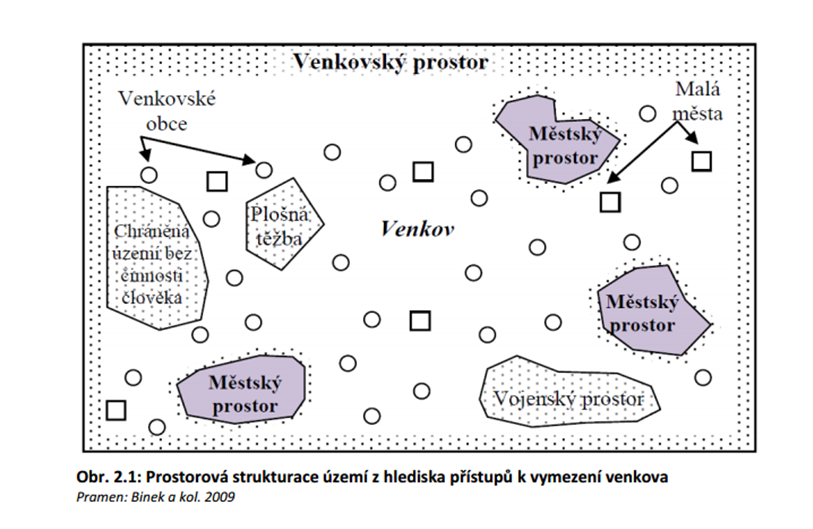 KVALITATIVNÍ ZNAKY VENKOVA

urbanistické znaky – vysoký podíl rodinných domů, málo vyvinutá uliční síť s dominantním prostorem návsi jako společenského a kulturního centra sídla, rozvolněná zástavba, vysoký podíl zeleně v sídle;  

architektonické znaky – nízkopodlažní zástavba, absence nájemního bydlení, domy doplněny hospodářským zázemím (integrace obytné a dalších funkcí), 

sociální znaky – užší sociální kontakty mezi obyvateli sídla, neformální sociální kontrola, participace, tradicionalismus, konzervatismus; 

ekonomické znaky – vyšší podíl samozásobitelství, kutilství;  

administrativní znaky – statut sídla


KVANTITATIVNÍ ZNAKY VENKOVA
Počet obyvatel
Podíl zaměstnaných v primárním sektoru
Výrazná vyjížďka za zaměstnáním
Aktuální témata rurální geografie
depopulace venkovských prostorů 

otázky rekreace ve venkovských areálech 

strukturální změny v zemědělství a jejich sociální a demografické důsledky  

plánování venkovského prostoru


Více přednášky doc. Vežníka
Zdroje informací - výběr
Publikace Ministerstva zemědělství
Obnova venkova, Zelená zpráva, Zemědělství

Časopis 
Journal of Rural Studies
Journal of Land and Rural Studies

Akademická pracoviště - ČR
Karlova univerzita – typologie venkova (Radim Perlín Ph.D. )
ČZU - sociologie venkova (doc. Michal Lošťák, prof. Věra Majerová) 
Univerzita Komenského Bratislava (prof. Peter Spišiak, Jana Néhmetová Ph.D.)
Mendelova univerzita -  rozvoj venkova, agrobyznys (Prof. Věra Bečvářová)
MUNI (Svobodová, Hynek)
Rurální geografie - historie
vznik v 70. letech 20. století
Pozitivismus
původně společně s geografií zemědělství
rozvoj nejdříve v západní Evropě (V. Británie)
v ČR až v 90. letech 20. století

Moderní rurální geografie
dichotomické definice venkova (město x venkov)
Převažuje v České geografii dodnes

Postmoderní geografie
Sociální konstrukt 
Lokalita, která vychází z typických politickoekonomických postmoderních přístupů